安定化生产：人员的安定
安定化生产-人员的安定
一.流线化生产线为改善活动之始
二.人员安定取决于“标准作业”
三.产距时间—宛若指挥棒的节拍
四.”标准作业“的其他二大要素—作业顺序、标准手持品
五.由“水蜘蛛”来做“非标准作业”
六.”少人化“益于人员的安定
七.生产流线化有助员工“多制程操作”
八.”多能工”实施要点
九.教导“多能工”讲求技巧
十.动作的“三不政策”
十一.动作改善的二十个原则
安定化生产-人员的安定
现在的制造型企业塑造主动、负责、开放合作与沟通良好的组织性格和以「人」为中心的企业文化。
由生产构面观察，对产品质量、生产周期、现场管理与人员的安定等，具有非常正面的效果。
一般生产现场常见的现象，故障一旦发生，生产活动当然必须跟着停止下来，传统的生产方式的观念，都是以在制品库存的方式，来减少对后制程的影响，维修的人员可以慢慢地修理。
流线生产线建立后，不表示整条生产线就可以自然而然地会稳定生产下去，反而会暴露更多的潜在问题点，需要继续改善，目的就是要使生产线安定下来。
何谓标准作业?
所谓“标准作业”的意义，在制造业的领域内是以管控整条生产线机器设备的布置情形、制程加工的顺序、物流的流向、标准在制品的设定、作业人员的配置状况、作业人员的动线等。

人员安定取决于「标准作业」(即规律作业)－人员安定的主要目的，除了使生产线的生产速度稳定下来外，还可以达到减少作业人员的效果。
何谓标准作业?
「标准作业」的设定要先掌握三个要素：产距时间、作业顺序、标准手持品，缺一不可。 

「标准作业」必须依照市场需求量的变化，经常作改变及改善，以达成目标。
何谓产距时间?
产距时间是以市场一天或一个月有确定订单的需要数,除以作业人员一天或一个月的有效工作时数而得,亦即市场需要量/有效工时
作业顺序及标准手持品
作业顺序是指作业者在生产加工时，从材料开始到成品为止次第变化的过程。
作业者的作业顺序(动线顺序)与加工的物流顺序是可以不一致的，另在设定作业顺序时，也要具体的掌握工作分配是否合理，是否均衡，以及作业量的再分配的可行性。
标准手持品是指为使生产活动能够重复地持续生产下去，而必须拥有的生产制程内的在制品，正在机械内加工的物品，也视为标准手持品。
非标准作业程序—水蜘蛛
NPS中所指「非标准作业」也就是没有规律性、没有重复性的作业。
改善人员安定的第一个动作，就是要将「标准作业」与「非标准作业」分离出来
被指派为专门从事“非标准作业”的人员称为“水蜘蛛”，每次以供应一套的方式来收集供给物料的搬运方式。
目的在于使标准作业流程稳定进行，没有干扰，不稳定而造成停线的现象。
非标准作业程序—水蜘蛛
「水蜘蛛」的另外的一个目的是要作出一个能让生产线的管理者一眼就可以看出问题点，以及可以容易进行改善的生产线，而不是指搬运的合理化。
「水蜘蛛」的功用：
(1).使生产线上作业者的动作质量提高
(2).成套的供应物料，可消除拿取零件时的选择动作。
(3).成套的方式可以避免误组或缺少零件组合的错误，减少不良品。
(4).供料的速度及产距时间是否配合，生产线的生产迟误或超前，也都可以立即知道。
(5).作业者如作业动作较快，也会有等待的现象出现，能立即知道现场的问题。
少人化＝自动化?
现今少量多量的生产模式已日渐风行，对应生产量的少人化，必须要抛弃单一制程操作，定员制人员的配置观念，而建立多制程操作，非定员制的配置方法，故“少人化”的实现必须先抛弃大量生产时代的“固定观念”

省力化--减少人的体力消耗，但人数没有减少(机器改善)

省人化--减少人员，但实质工时没有减少，但整个机械动作及人员动作的浪费没有消除

结论：少人化=消除浪费，用最少的作业人员，仅生产市场要量的方法
多制程操作
生产流线化有助员工「多制程操作」。
所谓多制程操作是一个作业人员能够操作二个以上的不同制程，而非一般工厂中所称的「复能工」，仅应用一种固定的工作。
NPS中除了建立流线生产(U型布置、废止离岛作业、专用型的小型设备及安全的作业环境)外，尚须考虑在此同时必须考虑以下几点:
  (1).离人化:人及机械的工作分离出来，设备可以自动运作，人员可以离开
  (2).走动作业：多制程操作使作业员能够操作多制程，不只在一个固定点工作。 
  (3).多能工的培养：主要是要作到少人化的境界，提高生产力，
多能工实施要点
(1).作业简单
(2).适当指导
(3).标准作业
(4).整体推展
(5).厘定计划
(6).改良设备
(7).絶对安全
教导「多能工」的技巧
步骤一.组成多能工培训小组。
步骤二.依制程别调查作业员的技能现状。
步骤三.善用「多能工训练计划表」，并设定各作业者的目 
       标。
步骤四.有效地利用加班时间，安排多能工训练的进度表。
步骤五.定期表扬，提高意识。
动作的三不政策
(1).不摇头－固定零件减少寻找时间

(2).不转身－设定动作避免时间浪费并引起疲劳

(3).不插秧－尽量空出双手，不做重复动作
动作改善的二十个原则
(1).两手同时开始及完成动作
(2).除休息时间外,两手不应同时空闲
(3).两臂之动作应反向同时对称
(4).尽可能以最低级动作工作
(5).尽可能利用物体的动量
(6).连续式曲线运动较方同突变的直线        
    运动为佳
(7).弹道式运动较轻快
(8).动作宜轻松有节奏
(9).工具物料应置于固定处所
(10).工具物料装置应依工作顺序排列并置
     于近处
(11).利用重力喂料,愈近愈佳
(12).利用重力坠送
(13).适当之照明
(14).工作台椅高度应适当舒适
(15).尽量以足踏,夹具替代人手的工作
(16).尽可能工具合并使用
(17).工具,物料预放在工作位置
(18).依手指负荷能力分配工作
(19).手柄接触面尽量加大
(20).操作杆应尽可能减少变更姿势
～ 结   论 ～
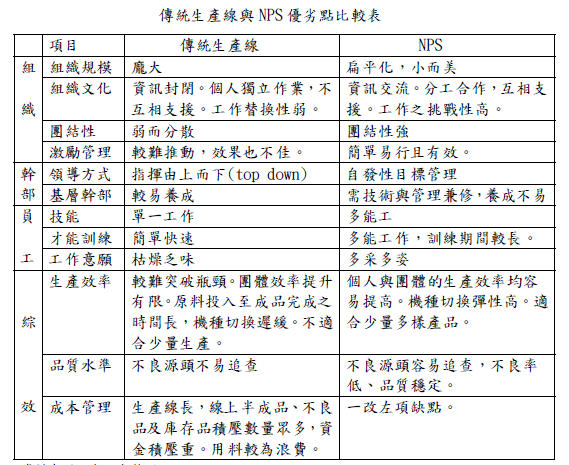